Устройство и принцип
действия двигателя
внутреннего сгорания
Двигатель внутреннего сгорания – это тепловой двигатель, в котором энергия сгорающего топлива превращается в механическую энергию.
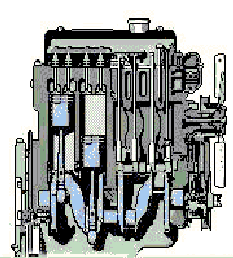 Содержание:
Устройство двигателя
Принцип работы двигателя
Применение двигателей
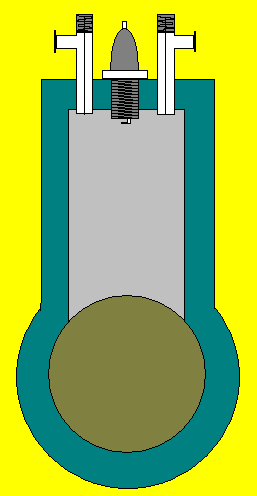 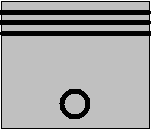 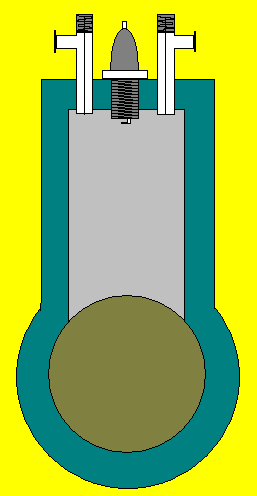 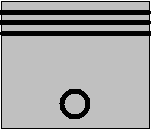 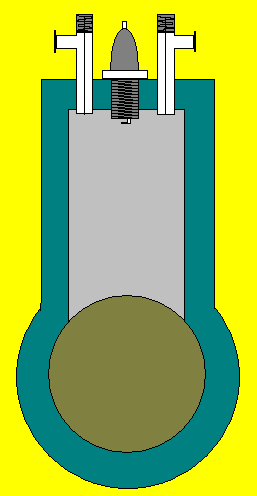 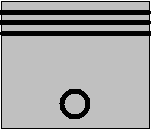 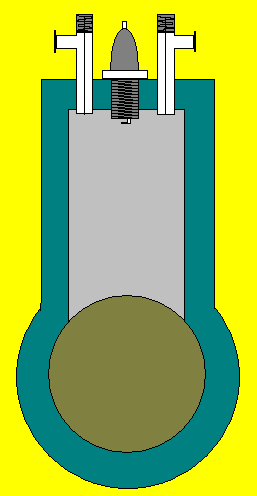 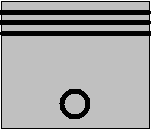 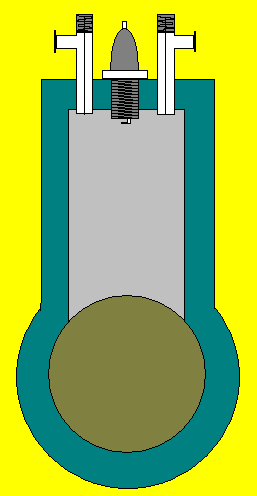 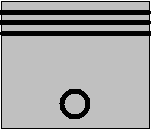 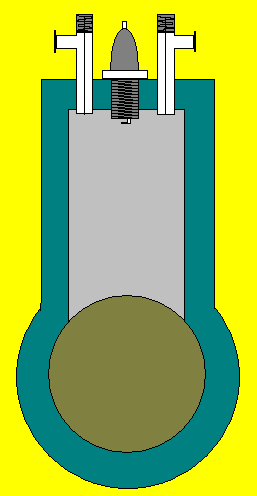 Свеча
Впускной клапан
Цилиндр
Выпускной клапан
Поршень
Шатун
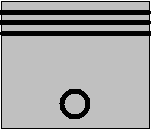 Коленчатый вал
Применение двигателей внутреннего сгорания чрезвычайно разнообразно. Они приводят в движение  самолёты              ,   теплоходы ,   тракторы       ,автомобили, тепловозы ,мотоциклы .
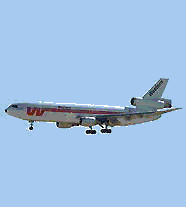 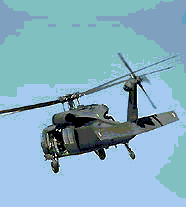 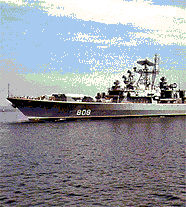 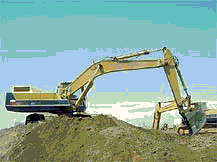 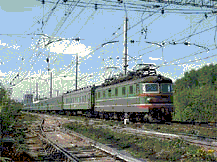 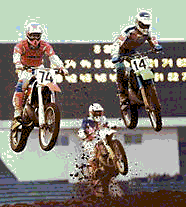